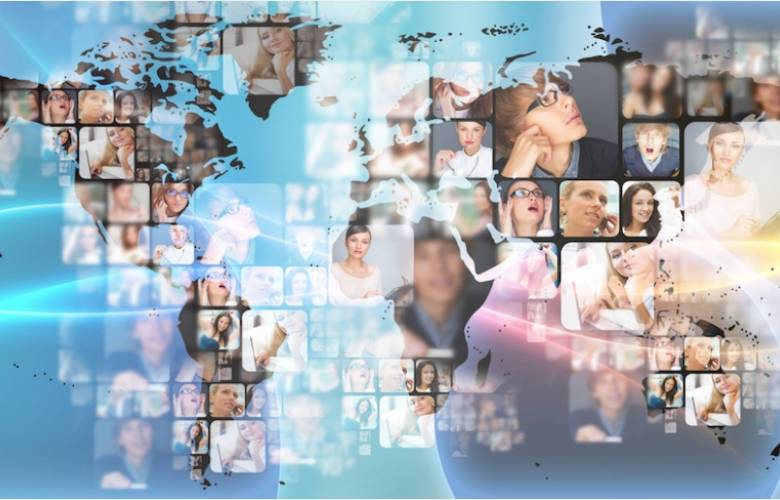 Individuo y Sociedad
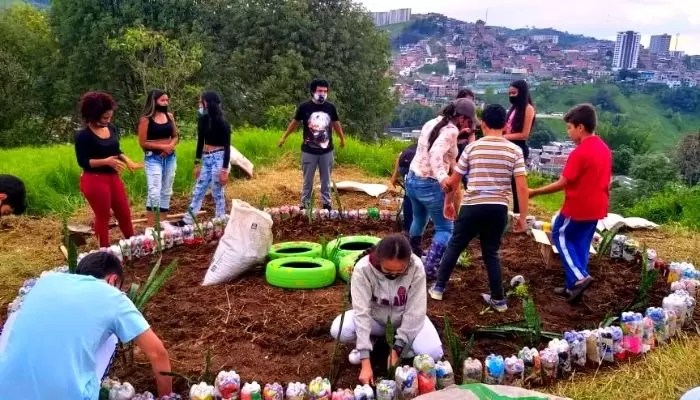 Introducción
El autor reflexiona sobre la relación esencial entre el individuo y la sociedad, enmarcándola desde una visión humanista y ética. Se explora cómo la persona encuentra sentido en comunidad y cómo la sociedad debe estar al servicio del desarrollo integral del ser humano.
El Individuo
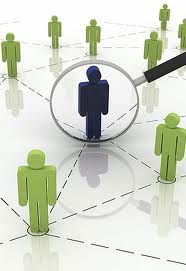 Es único, irrepetible, dotado de dignidad intrínseca.

Tiene capacidad de autoconciencia, libertad y responsabilidad.

Busca trascendencia y sentido en su existencia.
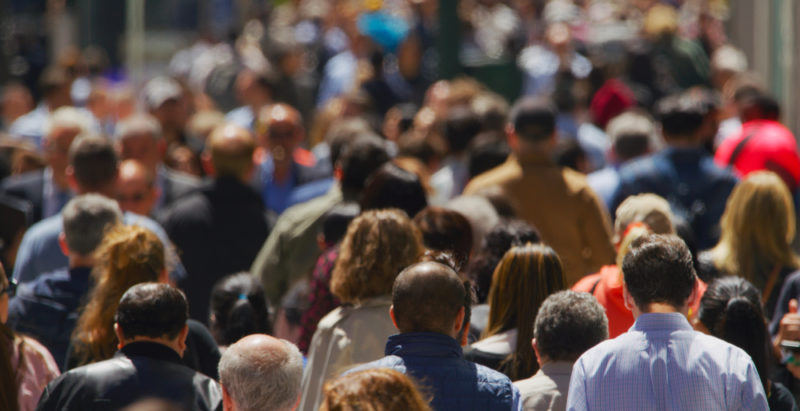 La Sociedad
Es el conjunto de relaciones entre personas.

Tiene por fin garantizar el bien común.

Debe respetar la dignidad y libertad de sus miembros.
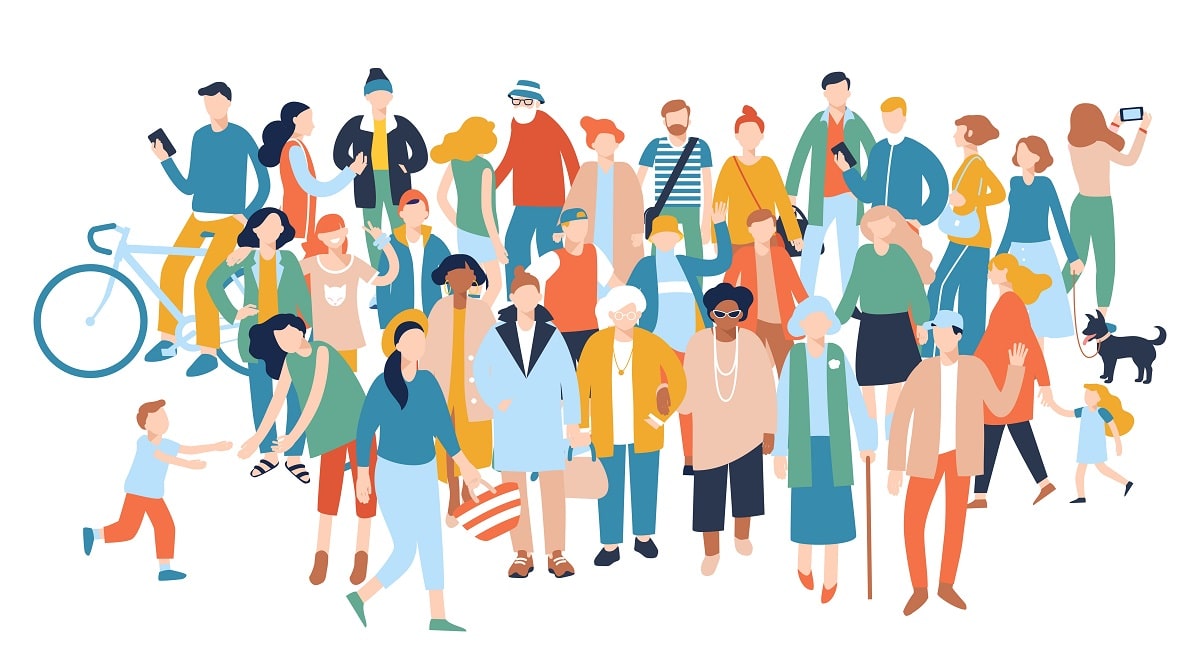 Relación entre Individuo y Sociedad
El individuo solo se realiza plenamente en relación con los demás.

La sociedad necesita individuos responsables y éticos.

Existe una tensión creativa entre autonomía personal y responsabilidad social.
Dimensión Ética y Solidaria
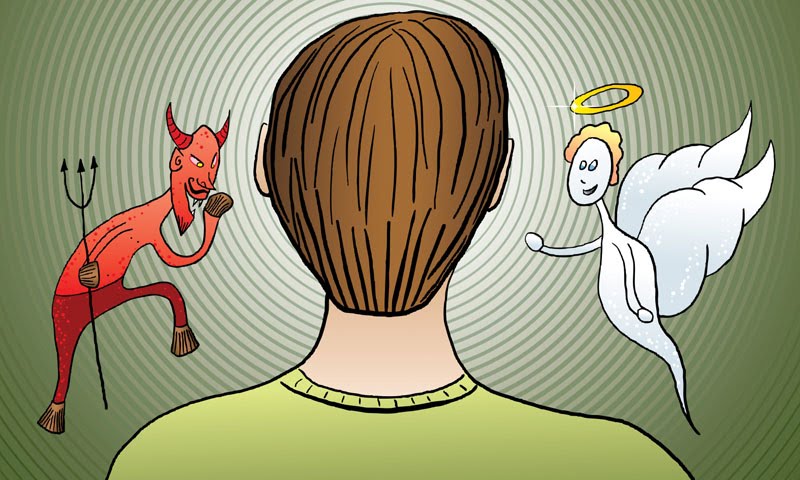 La solidaridad no es solo un valor, sino una actitud permanente.

El respeto por el otro es fundamento de toda comunidad sana.

La justicia social implica equidad, participación y reconocimiento.
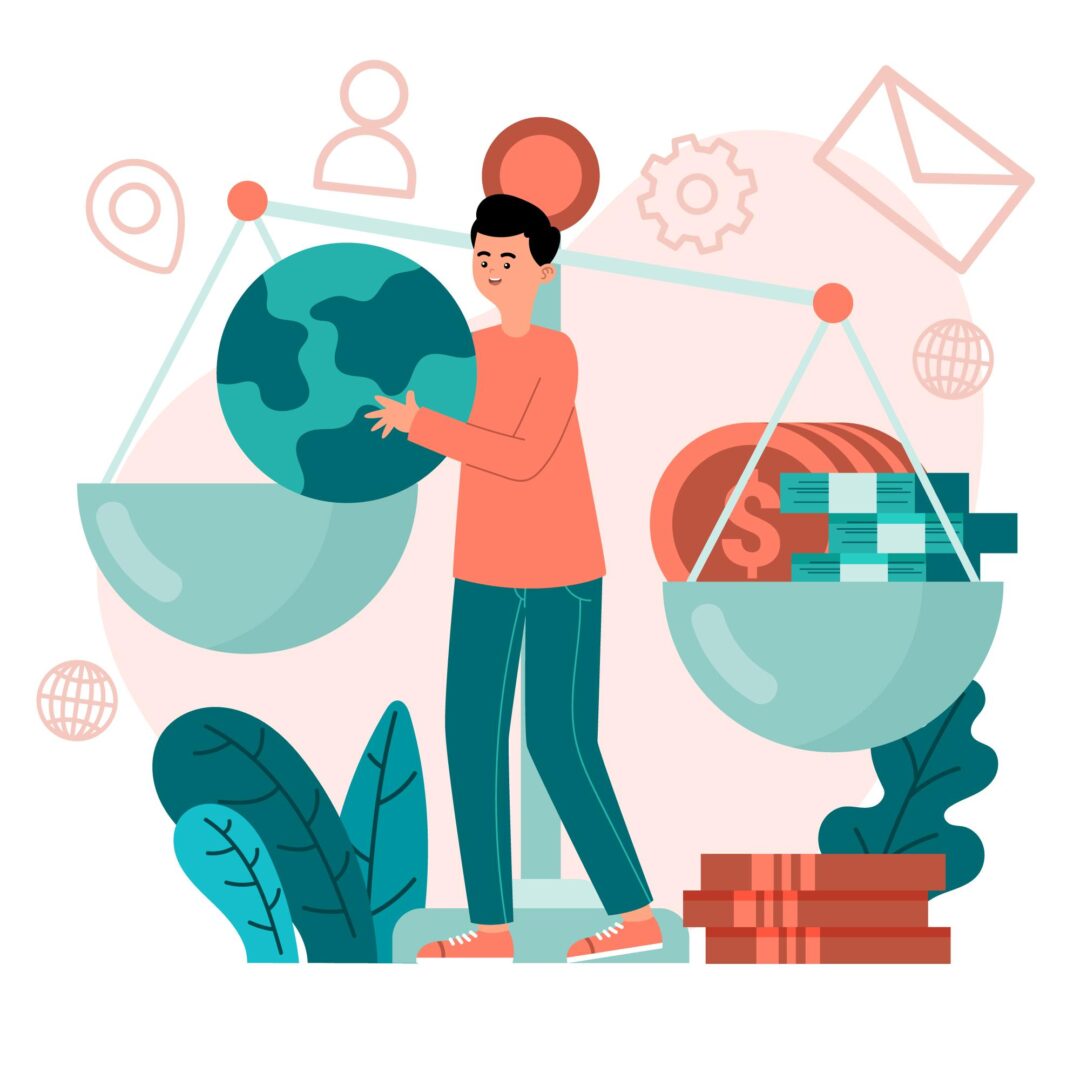 Conclusión
Jorge Palma nos invita a repensar la convivencia humana como un equilibrio entre el valor de cada individuo y la necesidad de construir juntos una sociedad más justa, solidaria y centrada en el bien común.